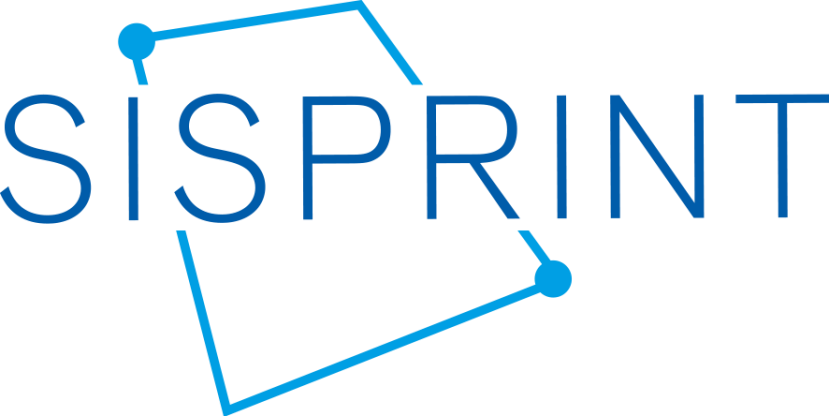 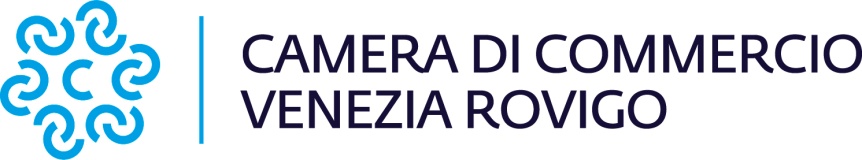 24  Novembre 2020
#SISPRINT

Sistema Integrato di Supporto alla PRogettazione degli Interventi Territoriali
PMI italiane ad alto potenziale di crescita e analisi degli ecosistemi d’innovazione
Interventi di Antonio Renzi, Pietro Marcolini e Giovanni Zazzerini
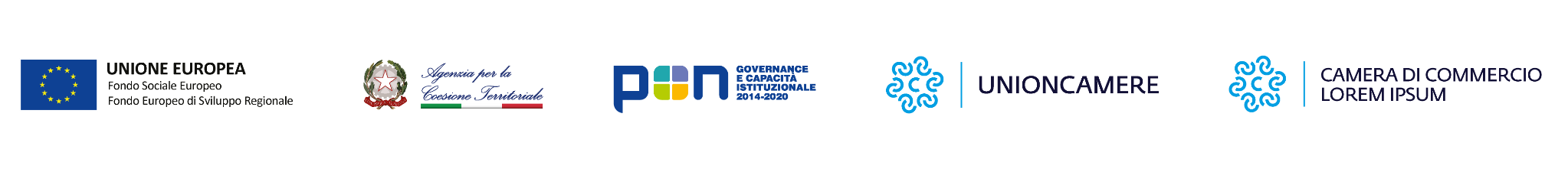 PMI ITALIANE AD ALTO POTENZIALE DI CRESCITA E ANALISI DEGLI ECOSISTEMI D’INNOVAZIONE

Agenda
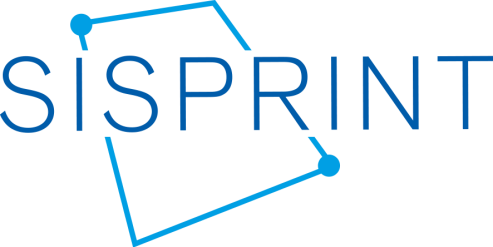 16.00	Introduzione ai lavori
	Giacomo de’ Stefani, Camera di Commercio di Venezia Rovigo
	Francesca PETRI, Progetto Sisprint - Si.Camera

16:15 	Il supporto alle High-Growth Firms: best practices internazionali
	Giovanni Zazzerini, INSME - The international Network for SMEs
	Pietro Marcolini, ISTAO - Istituto Adriano Olivetti

16:45 	High-Growth Firms e territorio
	Alessandro Rinaldi - Responsabile attività di analisi e studio Progetto 	Sisprint - Si.Camera 

17:00 	High-Growth Firms: aspetti definitori, metodologici e prospettive di
	ricerca
	Antonio Renzi, La Sapienza Università di Roma

17:15	Q&A

Iscrizioni: https://registrazioni.unioncamereveneto.it/114389
1
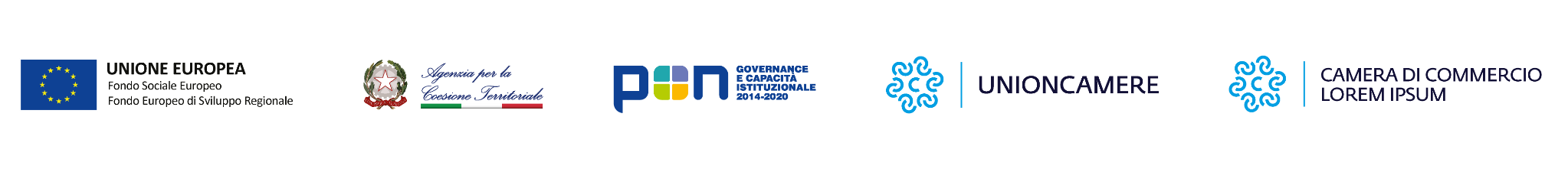